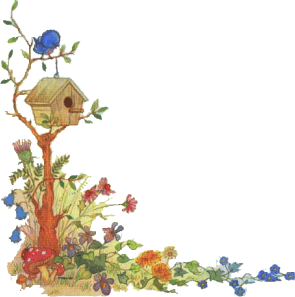 BÀI GIẢNG ĐIỆN TỬ
Tập làm văn:
Kiểm tra bài cũ :
Trình bày dàn ý bài văn tả người một người mà em thường gặp .
Tập làm văn
Làm biên bản cuộc họp
I. Nhận xét
a) Chi đội 5A ghi biên bản để làm gì?
- Để cho mọi người biết chi đội đã tổ chức Đại hội ( Bằng chứng )
- Để mọi người nhớ và làm theo những điều đã bàn bạc, thống nhất
b) Những điểm giống và khác nhau giữa biên bản và đơn
Mở đầu đều có quốc hiệu, tiêu ngữ, đầu đề.
Kết thúc đều  có chữ kí của những người có trách nhiệm .
* Giống nhau
* Khác nhau :
Đơn
Đơn
Đơn
Đơn
Đơn
Đơn
Biên bản
Biên bản
Biên bản
Biên bản
Biên bản
Biên bản
Đơn
Biên bản
Cách mở đầu
Cách mở đầu
- Thời gian địa điểm viết ghi ở trên
- Thời gian địa điểm viết ghi ở dưới
Không có tên đơn vị, đoàn thể, tổ chức
Có noi nhận (Kính gửi)
- Có tên đơn vị, đoàn thể, tổ chức
- Không có nơi nhận
Cách kết thúc
Cách kết thúc
Có lời cảm ơn 
Có một chữ kí
Không có lời cảm ơn 
Có hai chữ kí
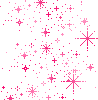 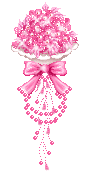 c) Tóm tắt những điều cần ghi vào biên bản.
- Thời gian, địa điểm họp
- Thành phần tham dự
- Giới thiệu chủ toạ, thư kí
- Nội dung họp (Diễn biến, tóm tắt các ý kiến, kết luận của cuộc họp)
- Chữ kí của chủ tịch và thư kí.
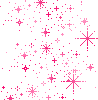 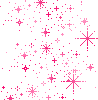 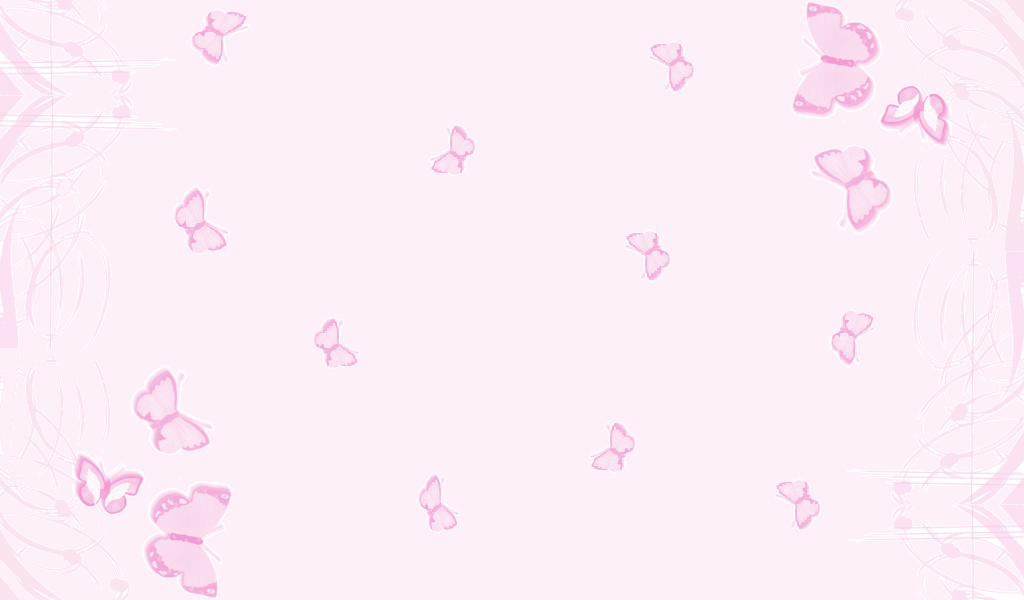 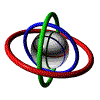 Ghi nhớ
1. Biên bản là văn bản ghi lại nội dung một cuộc
  họp hoặc một sự việc đã diễn ra để làm bằng chứng.
  2. Nội dung biên bản thường gồm ba phần :
	a) Phần mở đầu ghi quốc hiệu, tiêu ngữ ( hoặc tên tổ chức), tên biên bản.
	b) Phần chính ghi thời gian, địa điểm, thành phần có mặt, nội dung sự việc.
	c) Phần kết thúc ghi tên, chữ kí của những người có trách nhiệm.
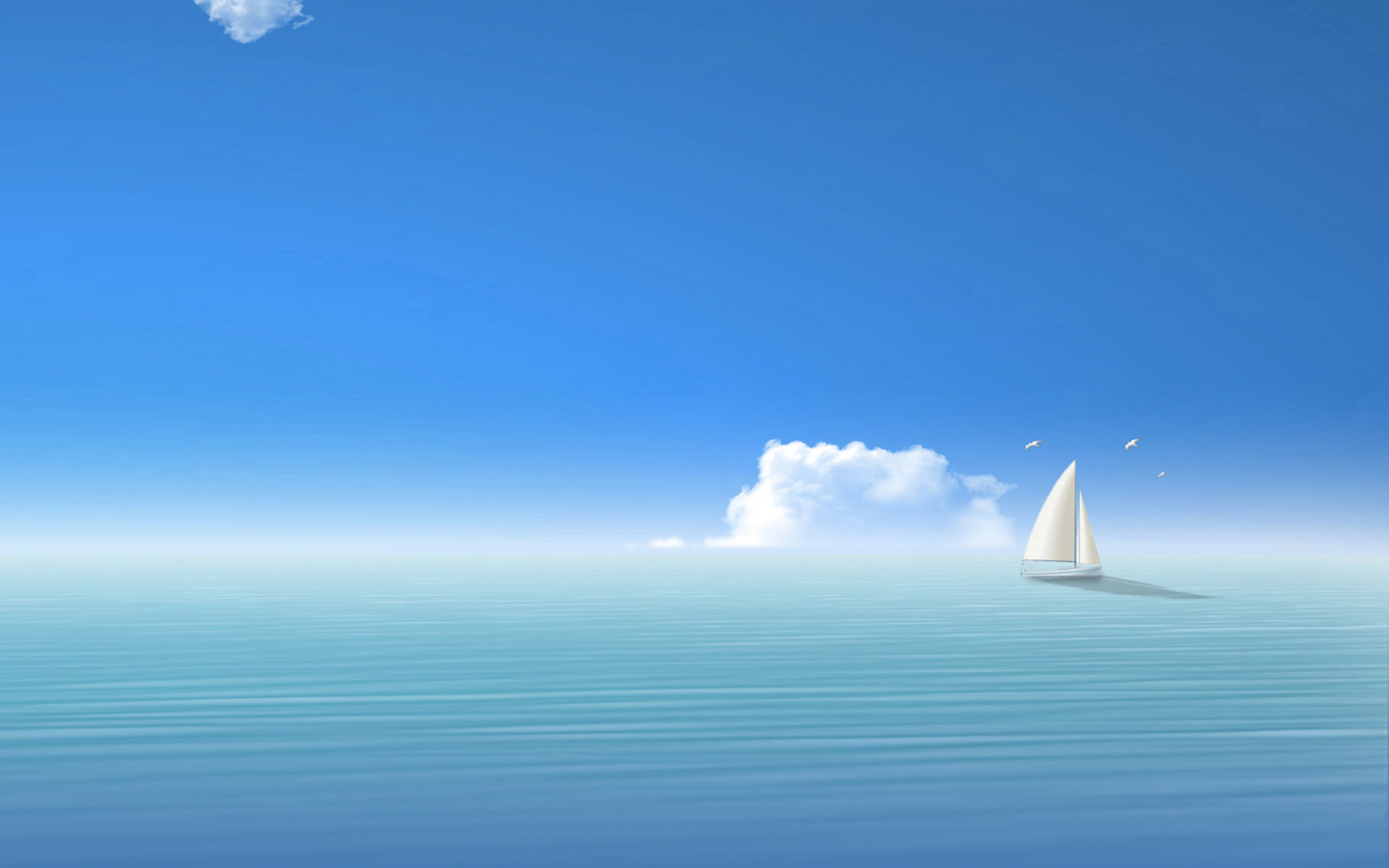 Bài 1
Những trường hợp cần ghi biên bản
Lí do
Cần có căn cứ xác nhận đã ĐH và ghi phương hướng phấn đấu ở năm học mới để thực hiện.
a- Đại hội chi đội
c- Bàn giao tài sản
Cần có căn cứ xác nhận việc bàn giao tài sản
e- Xử lí vi phạm giao thông
Cần có căn cứ xác nhận sự việc đã xảy ra
g-Xử lí việc xây dựng nhà trái phép
Cần có căn cứ xác nhận sự việc xảy ra
Bài 2 : Đặt tên cho các biên bản cần lập
a- Đại hội liên đội
Biên bản Đại hội chi đội
c- Bàn giao tài sản
Biên bản bàn giao tài sản
e- Xử lí vi phạm giao thông
Biên bản xử lí vi phạm giao thông
g-Xử lí việc xây dựng nhà trái phép
Biên bản xử lí việc xây dựng nhà trái phép